Survey Success for Long-Term Care
A WEBINAR PRESENTED ON JUNE 9, 2020
Presented By
Diane Hislop, RN, is the senior partner and chief operating officer for H2 Healthcare and the author of the HCPro book Survey Success for Long-Term Care: Reducing Citation Risk. Diane’s practice area is clinical and compliance consulting. She has more than 30 years of clinical, executive, and consulting experience, primarily in specialty healthcare and the postacute segments of the healthcare industry. She is a graduate of Ball State University and is licensed as a registered nurse in 27 states. Diane has held numerous leadership roles in the postacute care industry, including her development of several clinical programs that were the first in the nation to be awarded all three JCAHO accreditations in long-term care; and her presence in the health law industry as a nurse consultant, where she has been recognized for her ability to consistently win cases at the informal dispute level and the appeal level. Diane is a recognized subject expert in forensic nursing and clinical compliance, and a frequent contributor to national publications.
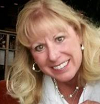 Presented By
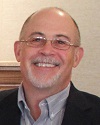 Speaker Photo 
Here
Reginald (Reg) M. Hislop III co-founded H2 Healthcare, LLC in June of 2011. Reg’s practice focus is strategy; health and economic policy; and business and corporate development. He has more than 30 years of experience as an executive and consultant in the development, operations, and financing of all aspects of healthcare, with particular experience in postacute care. Reg is the author of more than 250 published articles and research reports, as well as a frequent speaker on the national level and a consultant and advisor to numerous trade, investment, and professional organizations. His internationally read website on health policy is www.rhislop3.com.
Learning Objectives
At the completion of this educational activity, participants will be able to:
Understand the new survey format and process
Have a comprehensive understanding of the compliance elements and risk areas
Be able to develop a survey readiness plan for their organization
 Integrate survey readiness into best practice/QAPI programs
Understand the strategic opportunities/market opportunities associated with strong Star ratings and exceptional compliance history.
Today’s SNF Survey
Modified from the QIS survey
Data driven – CASPER, MDS, QMs
Integrates past compliance history for focus (prior survey results, complaints)
Uses Critical Element Pathways to address compliance patterns
Interview driven
Nearly half of the survey work occurs BEFORE surveyors come to the facility
Your Prep Matters – Beginning Survey Readiness
Watch your CASPER closely – know the parts
Facility details/flags
Per resident detail
Are flags due to performance or coding?
Which residents help trigger?  Go to their record and see why
Explain via documentation, unusual occurrences or events that contribute to an event
QAPI projects for trends – identify and self- address weak/potentially non-compliant areas
Identified past history of non-compliance
Your Prep Matters, continued
Facility Assessment – do the work; don’t just grab a template!
Use your CASPER and Roster Matrix to identify patient types and needs
Build staff competencies to address the patient needs
Correlate staffing numbers and skill level to the patient/resident profiles
Watch your QMs and address the measures within your plan
Survey Readiness Book – Organized, tabbed and current!
Resident Roster
Staff Contacts
Key Policies
Facility Assessment
Competencies
Etc.
Survey Book – 1st hour/on arrival
Resident Roster – Form 802
Census including bed holds
List of residents by name/room
Waiver/variances if any
Facility map
Key personnel contact list/info
Current daily staffing sheets
Med admin times
New admits for past 90 days
Discharges/transfers past 90 days
Meal/menu info./dining location
Residents with antipsychotic meds
Residents on hospice
List of residents with communication challenges (language, hearing, etc.)
Residents 55 and younger
Resident Council minutes, past 90 days and names of any officers
Activity calendars past 90 days
Admission contracts
Written info. RE: Resident Rights
Abuse/Neglect/Misappropriation policy
Facility Assessment
Policy/protocol re: accidents and incidents
Residents receiving dialysis
NEW: Residents with COVID/Respiratory Isolation
Survey Book: Within 24 hours
Completed Census and Conditions – Form 672
Completed LTC facility application
New employees since prior survey with date of hire, title, whether currently employed
Demand bill list last 6 months
Residents with trust accounts/funds with facility
Copy of surety bond
CLIA waiver
Volunteers with direct resident care roles
List of paid feeding assistants
Slide Title – “Two Content” Layout Example
Lorem ipsum delor
Undart wensetang is mebui
Adioran is vancerait unes
At deactre pir sellbany
Duincre stat and vilananos
Une wetang
Lorem ipsum delor
Undart wensetang is mebui
Adioran is vancerait unes
At deactre pir sellbany
Duincre stat and vilananos
Une wetang
Survey Book: 24 hours, policy section
Standing Orders
Infection Control with NEW: Pandemic Policy/COVID Policies/Protocols
Influenza/Pneumococcal Immunization
Social Media
FDA/Pharmacy recalls
Quality Assurance/QAPI
Medication administration
Oxygen
Accident/Incident Investigations
Abuse/Neglect/Misappropriation
Other:
Depending on resident characteristics, you may need additional policies that address issues such as language, personal preferences to incorporate sexual intimacy/sexual choice, ethnicity and culture, smoking, etc.
Survey Book: Within 24 hours, documents
Maintenance supervisor name(s)
Floor plan with smoke compartments labeled
Emergency water agreement
Fire alarm certification
Electrical wiring certification
Fire Department consultation reports
Sprinkler system certification
Location of sprinkler stock supply
Range hood inspection
Copy of any fire watch documentation since last survey
Fire drills – past 12 months
Fire alarm monthly and annual inspections/testing/maintenance
Smoke detectors – testing
Backflow (water) inspection
Sprinkler testing records
Generator tests and inspections
Boiler inspection records
Evacuation drills
Flame spread certification for any new flooring, wall covering, drapes ,upholstered furniture, mattresses – since last survey
Emergency circuit/lighting testing
Emergency supplies inventory and need calculation – NEW: PPE stock and need testing (COVID)
Survey Book, 24 Hours, Environmental Policies
Fire watch
Smoking (residents and staff)
Emergency supplies inventory and needs calculation – NEW: PPE stock,preservation, type, protocol too (COVID)	
Evacuation plan
Power strips
Climate control emergencies
Water outage
Emergency Disaster Plan (including transfer/relocation/transportation agreements) 
Evidence/record of drills and education
Emphasis: PANDEMIC
Generator malfunction
Infectious waste disposal
Survey: What to Expect, What to Have Done, What to Do
On arrival – critical for great first impression. Survey book, staff contacts, access to records (list of how charts/information is obtained, where located)
Staff are prepped and ready
Know where info is
Know how to answer questions
Know they can have support (no need to be cornered or alone)
Know the residents
Know key data such as QA info., where supplies are located, careplan/care card info., how policies/protocols work and where books are located, the disaster plan, infection control practices, etc.
They (Surveyors) know where they are going, do you?
What are your weaknesses and who are your difficult families/residents?
What does you CASPER and QMs tell you (trend, weaknesses)?
What does your resident population look like?  Anything strike you?
Any disgruntled staff?  Any recent contentious firings?  Did they say “complaint” along with annual?
Any unusual circumstances that were reported with bad outcomes?
Do your QA processes help you or hurt you?  Do you have QAPI plans in-place?
Did you have prior citations with POCs and where are you now compared to then (did you achieve and maintain compliance)?
Survey Risks – What are the Biggies Today?
Infection Control – welcome to the current and post reality world of COVID 19!
Disaster planning – see point above
CASPER flags and lagging QMs – Falls, Infections, Wounds, Weight Loss, ADL decline, pain, etc.
Medications – unnecessary, psychoactive, lack clinical substantiation, lack documentation of Black Box, inadequate  pharmacy engagement (reviews)
Resident Preferences/Personalization – too institutional?  Resident Council concerns, service wait times
Staffing – not a number; based on resident/patient need and profile – tied by number and competency to facility assessment
Know the Risks – Plan Accordingly!
Integrate Compliance Risk Management Tasks/Functions
Keep the Roster/Matrix current – weekly update!
MDS Assessment Reviews – Decline/Improvement reports – does charting support the coding, careplan changes, etc.
QA/QM Reports – 6 month comparison of like facilities – trend analysis! Declines need focal efforts/QAPI plans/QAPI involvement
Clinical Review – a hybrid mini-QA focused entirely on resident/patient care issues in terms of falls, pain, complaints, significant changes, weight loss, infections, discharges, hospitalizations, admissions, etc. Data comes from 24 hour reports. Data is analyzed by an interdisciplinary team with the goal to rapidly address any problem/troublesome areas.
Know the Risks, continued
Focused Meetings are Often Necessary
Weekly pain meetings (especially with a focus on opioid use)
Behavior meetings – again, very focused on depression, agitation, atypical behaviors, sleep, etc. and medication use  (goal is to minimize medication use)
Falls/Accidents – ASAP/within 24 hours – focus is on finding root cause and deploying tailored, resident specific interventions
QAPI Plan Meetings – Team specific meetings for any QAPI plans that are operative.  For example, a QAPI plan maybe in-place to reduce anti-depressants.  This team may need to meet PRIOR TO a Behavior Meeting to provide results/updates in this meeting and then, to the QAPI Committee
Staff Huddles – Keep the staff current on initiatives and activities plus provide education and answer questions…15 min. max, typically at change of shift!
Use the Big Guns!...QAPI
Your QAPI Program should be a compliance and survey readiness Super Tool!
Meetings no less than bi-monthly (quarterly required, not enough) or even monthly!
Track your key indicators! Falls, Pain, Infections, Meds, Weight Loss, Decline, Behavior, Call Light Response times, Resident Satisfaction, Transitions/Hospitalizations/ED visits, other
Analyze, benchmark, discuss and plan for improvement – target is always to be better than peers.
Use research, best practice, outside resources, external/non-staff participants
Integrate CNAs, Food Service, Environmental Service, Finance/Accounting, etc.
Guard your data but don’t be afraid to pull it out if need be to show surveyors how you address key issues and how you are on-top of issues!
Use the Big Guns!...Satisfaction Surveys/Customer Feedback
Get ahead of complaints and demonstrate your outcome satisfaction!
Hotline and email contact for any current concerns – document and address. Keep a record
Ask key service/critical element questions via paper, electronic and phone – keep records
Take the feedback to QA and seek process improvements where necessary
Be public or publicly available with your satisfaction results (if credible and worthy)
Key measures occur on admission, during the stay, on discharge, post-discharge at 5 day, 15 day and 30 day intervals – can go even longer
Key to address assess: Care satisfaction, service times, quality and environment questions around food, cleanliness, comfort, staff engagement, information, meet expecations….
Use the Big Guns!...Plan of Correction Reviews
Unless your facility has maintained perfect compliance history, you had citations.  Don’t ignore or treat the correction as a paper compliance issue.
POCs are a QAPI function
Monitoring is key plus documentation
Changes or updates plus resulting documentation
Staff education and new competencies
Ongoing assessment if the citation was serious and involved direct care (e.g, falls). Don’t/can’t “one and done”.  Must keep an eye on the issue and track and trend between surveys, especially if the citation gridded at sub-standard care!  Repeat non-compliance escalates remedies today!
The Compliance Tool Kit – Survey Ready
Audits are Key!
Facility Assessment
Walking Rounds
Resident Rooms
Resident Appearance
Privacy and Dignity
Staff Appearance
Infection Control
Dining Room/Dining
Safety/Environemnt
Audits are Key, continued
Careplan Audits
MDS to Careplan
Careplan to Care Card
MDS and Documentation
Does the documentation match the MDS assessment
Does the care being delivered match the resident needs
Admission 
Occurs 5 days after admission
Are all assessments, careplans complete.  Are meds accurate/med rec done.  
Medication Administration/Storage
Completed by pharmacy
Audits are Key; a Few More
Medical Records 
Current, complete
Targeted toward high-risk patients from Roster Matrix
Care Compliance
Observational
Is care completed per policy; are competencies being followed (e.g., infection control for PPE, handwashing, etc.)
Mock Survey
Done by skilled, competent third- party
Conducted like a survey, only with teaching and discovery as the goal
Worth every $$$ when good!
Managing it All
Being successful is about a culture of compliance
Being survey ready daily
Focus on Quality!  Use the tools, watch your QMs and CASPER
QAPI is not an exercise
Evangelize company-wide
Line staff (nurses, CNAs, housekeepers, food service, etc.)
Be willing to benchmark!
Use outside resources for a robust approach
What’s Coming Next?
The world of COVID and infection control
Preventionist role
Disaster plan
Pandemic Policy
Sharpen your infection control
Phase 3
Ethics
Infection Control Preventionist
Staff Education/Staff Competency
Other
COVID and Infection Control
Right now, CMS is only conducting Infection Control Surveys
All SNFs that have had COVID outbreak
One third of those that haven’t had COVID
Scope is around infection control programs and the related components (influenza/pandemic policy, PPE protocols, employee and resident surveillance/tracking, etc.)
Infection Control Surveys – Enhanced Enforcement (no recent Infection Control citation, since last standard survey)
Non-Compliance – not widespread (D & E) – Directed Plan of Correction
Non-Compliance, widespread (F) – Directed Plan of Correction; DPNA (payment denial) discretionary, 45 days to demonstrate compliance
Infection Control Surveys – Enhanced Enforcement (recent infection control citation history in the last year)
Non-Compliance – not widespread (D & E) – Directed Plan of Correction, DPNA discretionary, 45 days to correct, up to $5,000 CMP per State/CMS discretion
Non-Compliance, widespread (F) – Directed Plan of Correction; DPNA (payment denial) discretionary, 45 days to demonstrate compliance, $10,000 per instance CMP
Infection Control Surveys – Enhanced Enforcement (recent infection control citation of two or more violations in the last two survey cycles)
Non-Compliance – not widespread (D & E) – Directed Plan of Correction, DPNA discretionary, 30 days to correct, $15,000 per instance or per day as long as the total CMP exceeds $15,000
Non-Compliance, widespread (F) – Directed Plan of Correction; DPNA (payment denial) discretionary, 30 days to demonstrate compliance, $20,000 per instance or per day as long as the CMP exceeds $20,000
Infection Control Surveys – Enhanced Enforcement (actual harm violations regardless of Infection Control citation history)
Non-Compliance at Level G, H, I: Directed Plan of Correction, DPNA discretionary, 30 day to comply/correct.  CMP imposed at the highest non-IJ level, per CMP analytic tool
Non-Compliance at Leve J, K, L: Directed Plan of Correction plus mandatory Temporary Manager or Termination, DPNA discretionary, 15 days to comply/correct. CMP imposed at the highest IJ appropriate range, per CMP analytic tool.
The Strategic Levers
Great Compliance = Opportunity
Marketability
Narrow Networks
Narrowing Networks
Hybrids – ACOs
Payer Mix
Financial Performance
Staff retention/recruitment
Lower insurance costs
Lower interest costs
A Systematic Approach
Compliance and being survey ready starts with building great systems
Making resident outcomes the priority 
Policies and other tools
Competent, well-educated leadership
Staff education and competencies
Audits (we talked about this)
Satisfaction and feedback loops
QAPI
Is Deficiency Free possible?  YES….More so today as information and outcomes are at the forefront of the survey tasks – be prepared!
Questions!
Tools are available via the book “Survey Success for Long-Term Care”
Available on the HCPro marketplace